Figure 4 Flowchart showing the measurement procedure of SWS parameters (fast polarizations, time delays).
Geophys J Int, Volume 163, Issue 1, October 2005, Pages 252–264, https://doi.org/10.1111/j.1365-246X.2005.02743.x
The content of this slide may be subject to copyright: please see the slide notes for details.
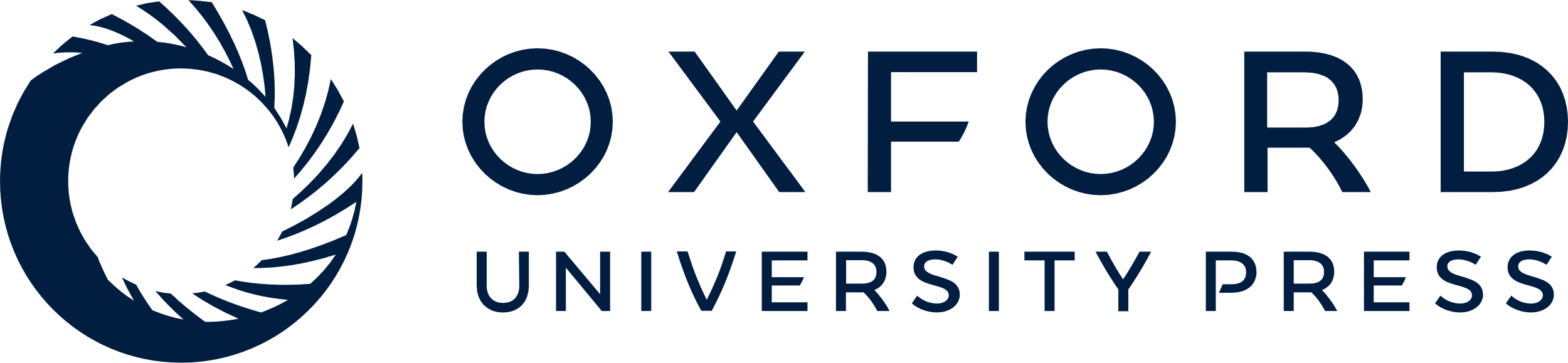 [Speaker Notes: Figure 4 Flowchart showing the measurement procedure of SWS parameters (fast polarizations, time delays).


Unless provided in the caption above, the following copyright applies to the content of this slide: © 2005 RAS]